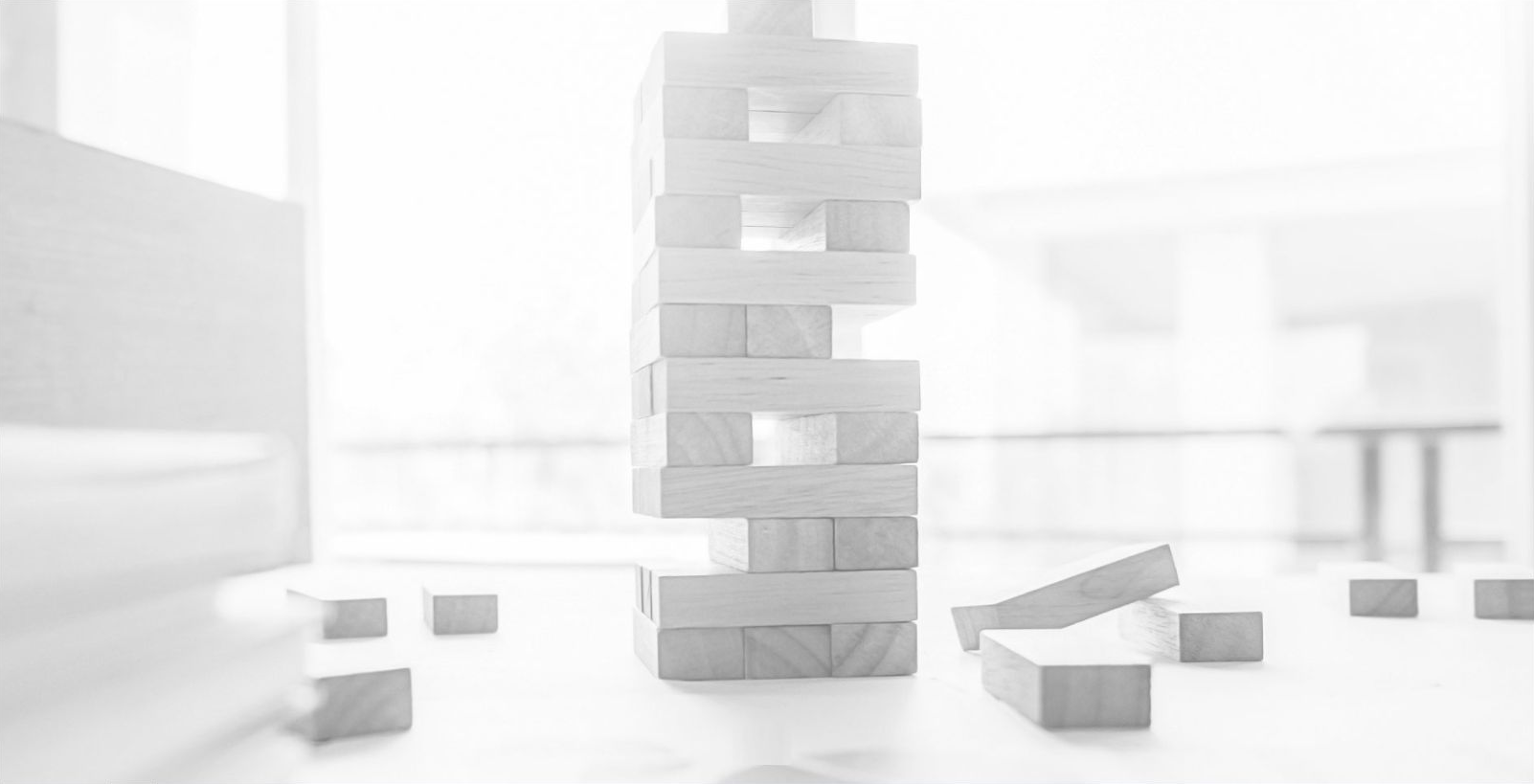 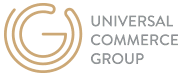 Universal Commerce Group
Digital factory for scalingfast-growing online businesses
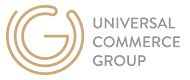 OVERVIEW
CURRENT
FUTURE
FACTORY
PORTFOLIO
Company overview
UCG is a well-established company
Universal Commerce Group is one of thelargest internet holding groups in Ukraine.

Its mission is to create a digital ecosystem toallow consumers and businesses to interactand provide information in the most user-friendly way possible.

It specialises in lead generation through search engines, price comparison sites, and marketplaces.

UCG has business activities in 48 markets around the world

The group has 4 offices in Ukraine and Russia (Kiev, Dnipro, Zaporozhye and Moscow)

UCG employs more than 300 people in4 countries.
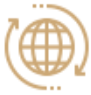 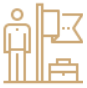 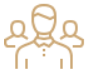 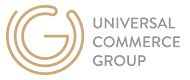 OVERVIEW
CURRENT
FUTURE
FACTORY
PORTFOLIO
USP
With a simple but powerful customer proposition
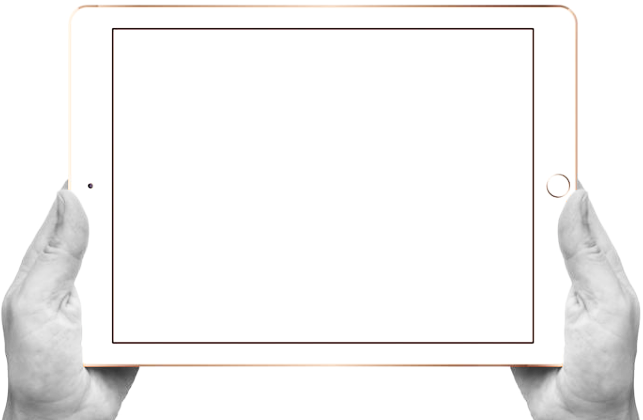 The internet was meant to make searching for things easier, but Google is in the position where it can influence choice.
Google dictates who to show first in its search results. Web sites which didn’t pay Google for advertising find it difficult to break through this imposed bias.
Hence it seems Google's search algorithms are a hidden way of selling goods and services, while appearing to be independent.
It’s time for a revolution in the search and selection of good and services for consumers!
Our Philosophy
We believe our customers deserve fair and objective recommendations, based on what they are searching for, not what makes the price comparison site the most money.
And because our partners all pay us the same price for a referral, we will never favour one partner over another.  The customer has full control over the results based on their search terms and filters.
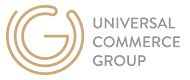 OVERVIEW
CURRENT
FUTURE
FACTORY
PORTFOLIO
Growth trajectory
And strong profit growth of 25% annually
Key statistics (2017)
Number of users annually	250m
Paid partners / CIS	5,000
Paid transition conversion	46%
Return on marketing investment	73%
Net profit growth (2012-17)	25%
Key financials (2017)
Gross profit margin	32.9%
Net profit margin	16.5%
2012
2013
2014
2015
2016
2017
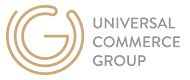 OVERVIEW
CURRENT
FUTURE
FACTORY
PORTFOLIO
Focus areas
Across multiple industries, supported by core functional expertise
INDUSTRY FOCUS
CORE COMPETENCES
Price comparison
Search
E-Commerce
Automotive
Employment
Fashion
Health
Real Estate
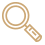 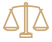 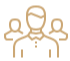 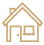 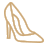 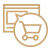 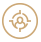 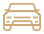 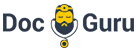 Digital marketing
Traffic generation
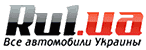 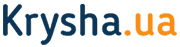 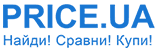 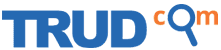 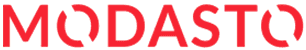 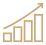 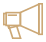 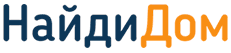 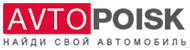 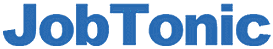 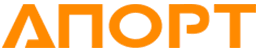 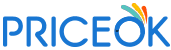 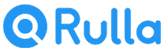 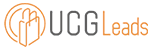 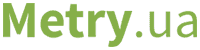 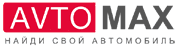 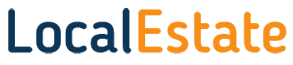 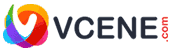 Big data
Deep learning
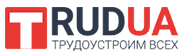 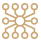 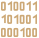 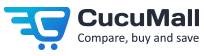 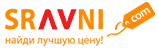 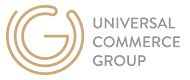 OVERVIEW
CURRENT
FUTURE
FACTORY
PORTFOLIO
Investment rationale
Supporting a very strong rationale for investment
UCG has strong growth in customers and revenue, with net profit growth of more than 25% over the last 5 years
From a diversified group across 6 sectors, so it is resilient to disruption or competitor dominance in any industry
With access to growth in 48 markets across 4 continents, with plans to expand to 60 markets
The investment doesn’t just buy current results – UCG has created an ecosystem with an evolving business model and a pipeline of growth
With the core competencies and a robust, self-powered structure and team to generate future businesses
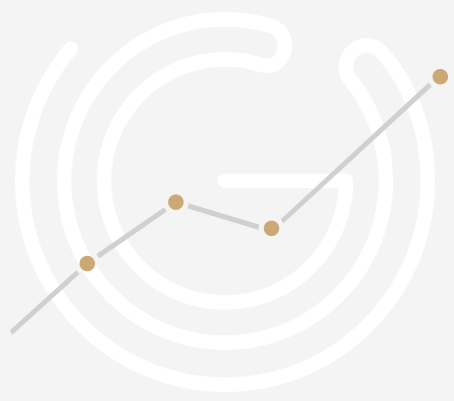 Current
Where the business is now
02
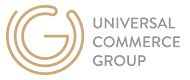 OVERVIEW
CURRENT
FUTURE
FACTORY
PORTFOLIO
Diversification
So we invested heavily into diversifying into new sectors, markets and business models
2012-13: ACQUISITION OF ASSETS
2014-17: INVESTMENT AND DIVERSIFICATION
Diversification was done through acquisition and creating new businesses
Increased the number of businesses from 6 in 2012to 18 in 2017
Expanded into fashion, healthcare, and evolved the business model towards marketplaces
Moved away from relyingon Russia and Ukraine by expanding into 48 countries
Revenue growth was re-invested into staff expertise
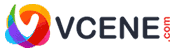 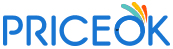 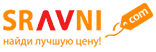 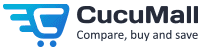 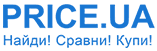 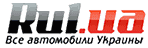 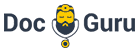 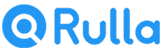 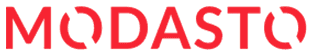 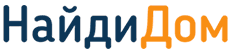 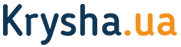 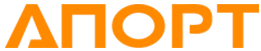 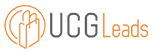 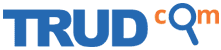 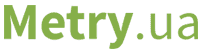 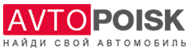 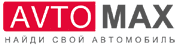 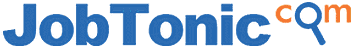 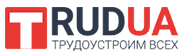 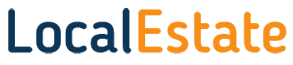 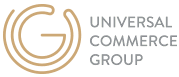 OVERVIEW
CURRENT
FUTURE
FACTORY
PORTFOLIO
Group portfolio
Now we have a balanced portfolio covering multiple sectors
In 2012, 71% of profit came from Price.ua –one site in one country, through one channel
By 2017, this had decreased to 45%, with4 additional businesses contributing profits
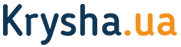 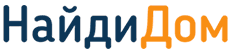 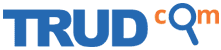 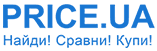 Share of profits
2012
Share of profits
2017
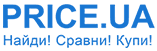 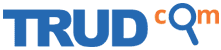 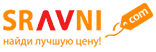 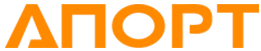 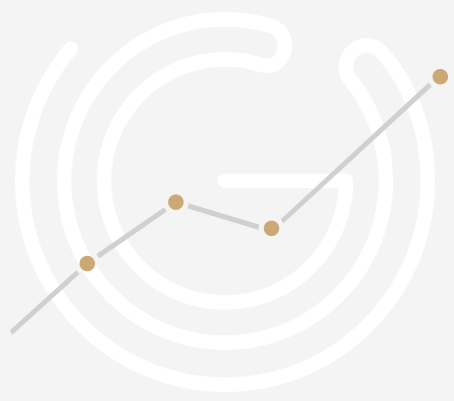 Future
Where the business will go
03
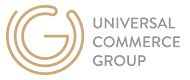 OVERVIEW
CURRENT
FUTURE
FACTORY
PORTFOLIO
Strategy
UCG will continue to build a digital e-commerce ecosystem
UCG will continue with its mission to:
Creating an e-commerce ecosystem to satisfies consumers’ needs online, matching their needs with business offers in the most user-friendly way possible
Provide the most relevant results for consumers, rather than the most commercially profitable
This will mean identifying synergies between our online properties in consumer goods, automotive, employment, fashion, healthcare, and real estate, as well as launching new projects in new niches
UCG projects are scalable; we regularly increase the number of domains for development.  To date we have launched 91 domains
We have expanded our businesses from 6 in 2012 to 18 in 2017, and we have another 7 planned
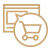 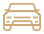 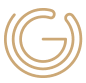 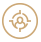 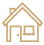 UCG DIGITALECOSYSTEM
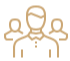 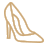 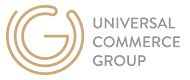 OVERVIEW
CURRENT
FUTURE
FACTORY
PORTFOLIO
Business model
While evolving its business model towards marketplaces
2012 – 2016  Lead generation via search and price comparison
2017 >>  Moving to a marketplace approach and structure
UCG has launched 3 ventures where customers and partners register and operate within a marketplace
In the old model, customer leads are passed on to partners for a one-off referral fee
Business is done ona transactional basis
Business is done ona relationship basis
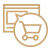 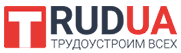 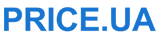 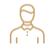 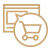 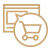 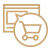 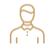 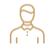 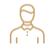 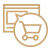 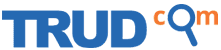 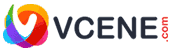 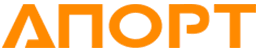 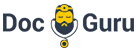 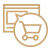 Leads can be passed back to other UCG ventures, creating an ecosystem
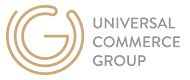 OVERVIEW
CURRENT
FUTURE
FACTORY
PORTFOLIO
International expansion
And will continue with its international expansion to 60 markets in Europe and Asia
UCG has adapted its platforms to be able to scale successful businesses rapidly internationally.  The current focus is to expand in Europe and Asia.
Selected examples of our new initiatives…
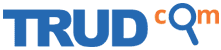 For example, Trud.com plans to expand from its current markets of Russia and Ukraine into 8 new markets in Europe and Asia:

Azerbaijan, Belarus, Kazakhstan, Kyrgyzstan, Moldova, Poland, Tajikistan, Uzbekistan
Our development focuses on the needs of the market.  One of our new ventures, "Local Estate", is aimed at Asian markets where the share of mobile traffic is >70%.  So it has been created on the mobile platform using APM and PWA technologies.
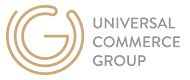 OVERVIEW
CURRENT
FUTURE
FACTORY
PORTFOLIO
Growth forecasts
This will support profit growth of 40% per year over the next 3 years
Geographic and sector expansion, and scaling businesses will drive double-digit growth
PROFIT & LOSS
2012-2020,
+15%
+13%
Revenue
+11%
Holding payroll and other costs steady
Payroll
+8%
+8%
Profit
+8%
Increases profits
2012
2013
2014
2015
2016
2017
2018
2019
2020
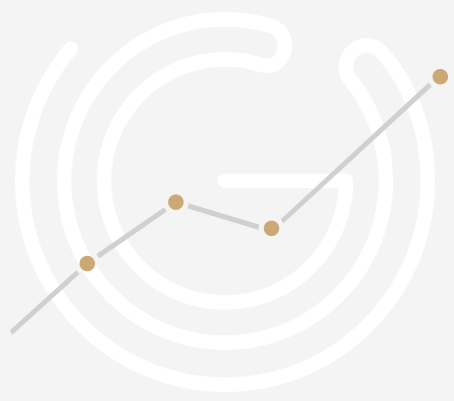 Start-up factory
Structure for future growth
04
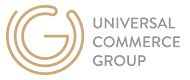 OVERVIEW
CURRENT
FUTURE
FACTORY
PORTFOLIO
Core competences
There is an established structure in place to generate new businesses
The major advantage of the UCG team is development and market knowledge: the ability to retain good employees, expertise in site architecture and full current understanding of technical needs in the marketplace allows us to quickly adapt projects in line with the company strategy.
01
Market knowledge
We use our many years of experience in the main functional areas: product, marketing, sales, in-depth analytics, and decision-making on the basis of big data.  This is complemented by extensive experience in e-commerce and finance, as well as the success stories of previous launches.
02
Core competences
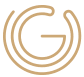 We have developed a structured approach to creating and scaling new businesses in a rapidly-evolving environment by implementing standardised processes.  Each launch of a new venture is done using a lean, agile approach by specialised teams with a strong set of tools to solve problems.
03
Structured approach
04
The experience of launching more than 18 ventures gives us the ability to quickly and effectively take a new idea and turn it into reality.  We are constantly working on new projects – on average UCG launches 2 – 3 new projects per year.
Experience
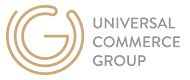 OVERVIEW
CURRENT
FUTURE
FACTORY
PORTFOLIO
Lean start-ups
Following a tried-and-tested process
STRATEGY
RESEARCH
TRIAL OPERATION
COMMERCIAL OPERATION
EXPANSION
New ventures undergo detailed analysis

Preferred niches offer geographic expansion, unique technologies,and market growth
We conduct pre-project research in ourlaboratory, UCGLabs

In a year we typically start 15 – 20 experiments
4 – 5 are then transferred to trial operations

Our strong technical team can start or adapt a new project in 1-3 months
2 – 3 make it into commercial operation

Only ventures withreturns of at least 25% make it into the portfolio
Daily monitoring process for KPIs and fix all inefficient processes

Successful ventures are scaled and expanded internationally
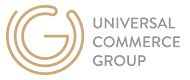 OVERVIEW
CURRENT
FUTURE
FACTORY
PORTFOLIO
The team
Supported by a rounded team with in-depth skills
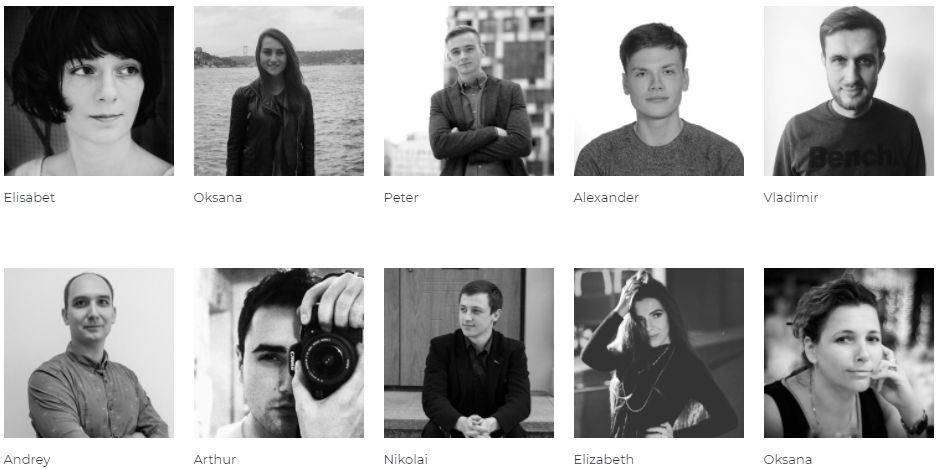 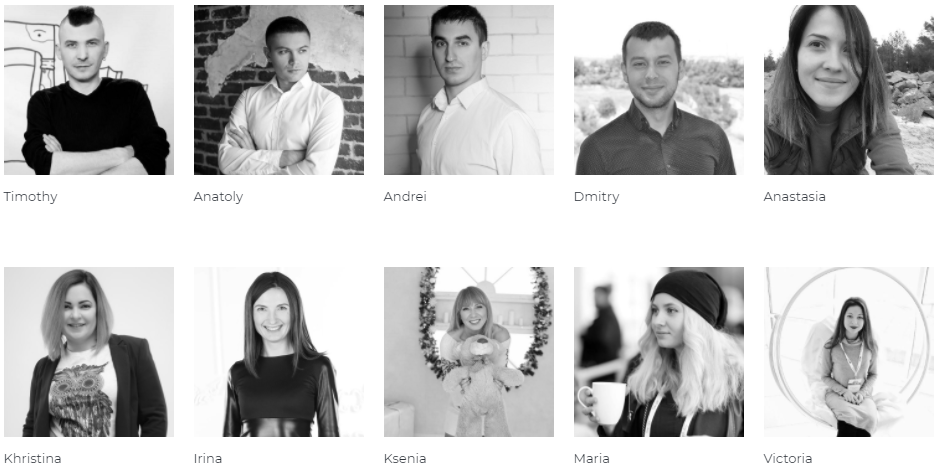 The driving force behind Universal Commerce Group is a committed group of IT and business professionals.  The UCG team currently consists of more than 200 people and it continuing to expand.  The head offices are located in Dnepropetrovsk and Kiev, supported by remote workers who are expanding UCG into other countries.
Our managers have deep experience in their field, many having developed their businesses for more than 5 years.  In addition to this, we recruit from the market, injecting new expertise and knowledge of the latest competitive tactics.
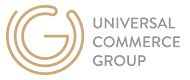 OVERVIEW
CURRENT
FUTURE
FACTORY
PORTFOLIO
Awards and press coverage
And recognition in the marketplace
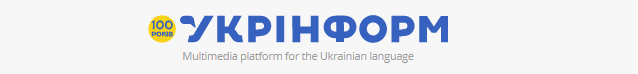 Awards
2016   Price.ua: “Favourite Price Comparison site”
2013   Price.ua: “Favourites of Success” award
2012   Price.ua: “Favourites of Success” award
2009   Price.ua: Internet Awards winner
2008   Price.ua: Internet Awards winner
2007   Price.ua: Internet Awards winner
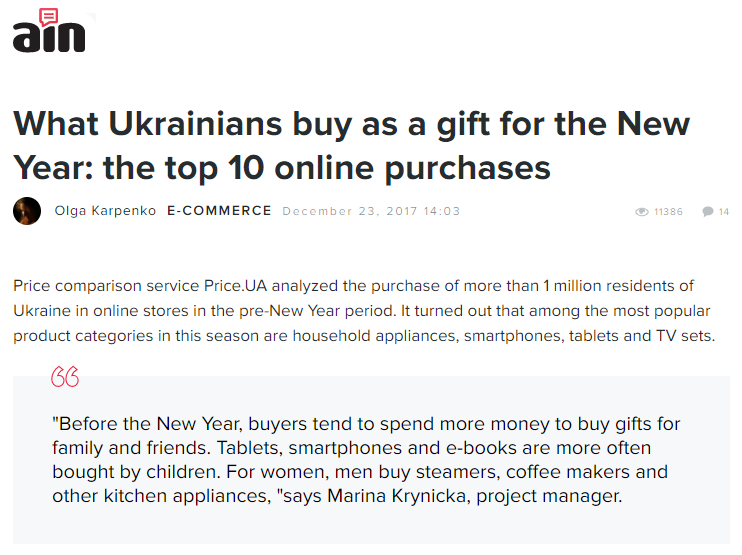 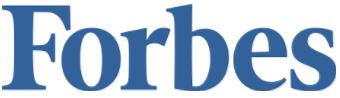 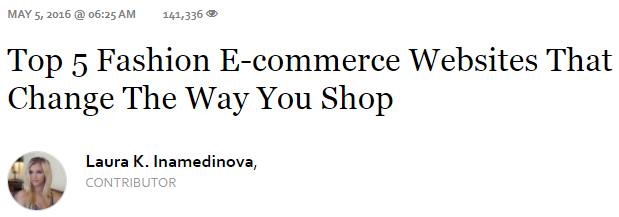 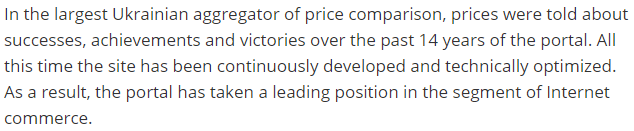 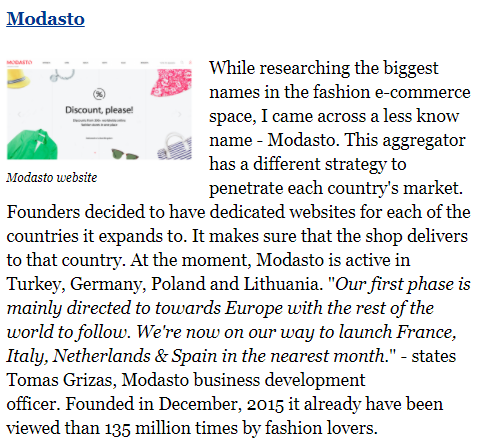 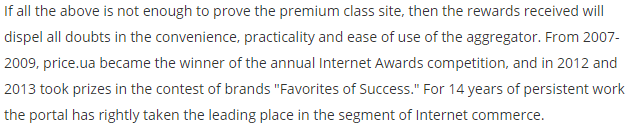 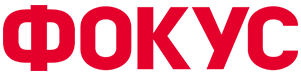 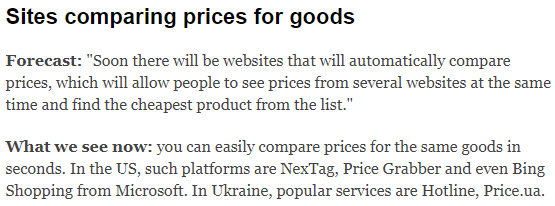 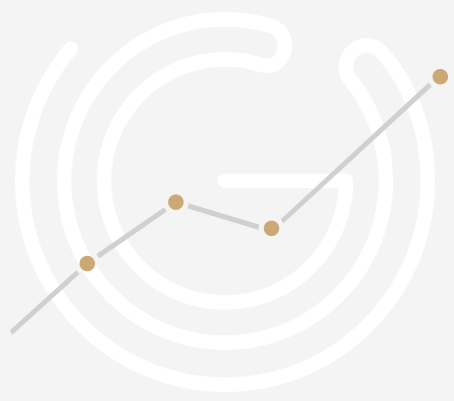 Universal Commerce Group
Portfolio
05
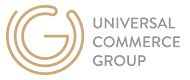 OVERVIEW
CURRENT
FUTURE
FACTORY
PORTFOLIO
Founded:	2001
Sector:	E-commerce
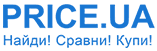 Proposition
Product range covers more than 11 million products
More than 2,000 commercial partners
Functionality includes subscribing to price changes and product reviews

Business model
CPC model: share of SEO + Direct is more than 60%
Main contributor to UCG’s overall revenue

Market position
Second-largest price aggregator in Ukraine
#122 most visited site in Ukraine
Average monthly visits are 8.3m from 4.6m unique visitors
#2
Source: SimilarWeb, data for period May – December 2017
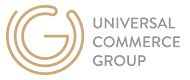 OVERVIEW
CURRENT
FUTURE
FACTORY
PORTFOLIO
Founded:	1996
Sector:	E-commerce
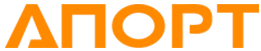 #5
Profile
Price comparison site covering consumer electronics and home appliances (mobile phones, computers, monitors, audio, video, photo, other goods).
Good geographic spread.  More than 75% of traffic is generated in regions
More than 60% of organic search is generated in regions

History
Started in 1996 as a search engine to index ru.net
Site was started in 76 main regions, such as moskva.aport.ru, spb.aport.ru, ekaterinburg.aport.ru. 

Market position
Top 5 market position in Russia among product aggregators
Average monthly visits are 4.3m from 3.2m unique visitors
Source: SimilarWeb, data for period May – December 2017
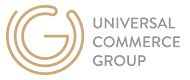 OVERVIEW
CURRENT
FUTURE
FACTORY
PORTFOLIO
Founded:	2016
Sector:	E-commerce
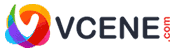 Profile
Recenty-launched marketplace operating in Ukraine
Based on CPA model

Proposition
Functionality includes organising auctions with online payment on the web site
Option to download price lists for online shops with daily updates of prices and product availability

Growth statistics
1,000 sellers registered with the site
More than 2.5 million offers, with 30,000 added daily
Site visitor traffic is growing at 10% — 15% per month
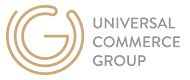 OVERVIEW
CURRENT
FUTURE
FACTORY
PORTFOLIO
Founded:	2016
Sector:	E-commerce
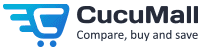 Profile
Recenty-launched price aggregator
Covers multiple consumer goods areas, including electronics, appliances, cars, clothing, and construction and repair

Proposition
Functionality includes product comparisons and user reviews

Geographies
Present in the fast-growing markets of the UAE, Saudi Arabia, the Philippines, Singapore and Ireland
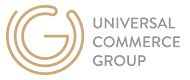 OVERVIEW
CURRENT
FUTURE
FACTORY
PORTFOLIO
Founded:	2003
Sector:	E-commerce
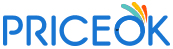 Profile
Price comparison search engine covering most consumer product categories

Market position
One of the largest database of prices, goods and services in Russia
More than 500 site partners
Includes more than 1,200 consumer categories
More than 200 new product models added daily to the site
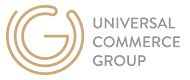 OVERVIEW
CURRENT
FUTURE
FACTORY
PORTFOLIO
Founded:	2012
Sector:	E-commerce
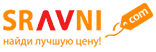 Profile
Price comparison search engine covering most consumer product categories

Geographies
Present in Russia, Ukraine and Kazakhstan
Sravni.ua was created to provide competition to Price.ua, and also generate additional traffic through the purchase of paid advertising
Sravni.com serves as a platform for placing partners not posted on Aport.ru and also for generating additional traffic adjacent to the Aport.ru partners.  It is UCG’s main price comparison site in Russia

Growth statistics
Sravni.ua monthly traffic volume: 	> 1 million
Sravni.com monthly traffic volume:	> 1 million
Share of SEO + Direct is > 60%
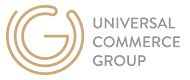 OVERVIEW
CURRENT
FUTURE
FACTORY
PORTFOLIO
Founded:	2014
Sector:	Automotive
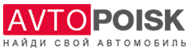 Profile
Avtopoisk.ru contains the most complete database of special equipment, cars and trucks for sale in Russia

Proposition
Price comparison for buying vehicles
Choice of loan offers from banks to buy cars
Aggregates offers on motor insurance

Market position
Largest database of cars for sale in Russia
More than 2 million offers
300 partners including 8,000 service stations across Russia
250 dealers of almost all brands of vehicle and related car goods
Monthly audience is more than 600,000 people per month
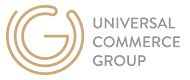 OVERVIEW
CURRENT
FUTURE
FACTORY
PORTFOLIO
Founded:	2009
Sector:	Automotive
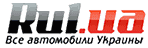 Profile
Automobile portal with offers of cars, motorbikes, and additional equipment for sale
Sections of the site include "news", "services", "forum" and "auto-referral"
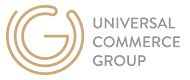 OVERVIEW
CURRENT
FUTURE
FACTORY
PORTFOLIO
Founded:	2015
Sector:	Automotive
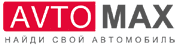 Profile
Auto portal combining information from the largest internet sources across Ukraine
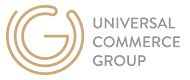 OVERVIEW
CURRENT
FUTURE
FACTORY
PORTFOLIO
Founded:	2015
Sector:	Fashion
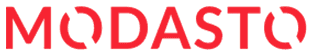 Profile
Aggregator site for fashion offers on clothing and accessories

Geographies
Present in 14 countries across Europe and Asia:
Czechia, France, Germany, Italy, Latvia, Lithuania, Netherlands, Poland, Russia, Spain, Sweden, Turkey, Ukraine, United Kingdom

Growth statistics
70,000 users
More than 600,000 products
More than 1,000 partners representing branded online shops
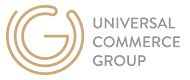 OVERVIEW
CURRENT
FUTURE
FACTORY
PORTFOLIO
Founded:	2014
Sector:	Health care
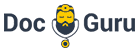 Profile
Doc.Guru provides a directory of doctors and clinics in Russia and Ukraine

Proposition
Selection of doctor based on, for example, the cost of admission, and not only the experience or scientific titles of a specialist
Diagnostic service and comparison of cost of different clinics
Arrangement of appointments by phone or online application on the site

Growth statistics
Service is used by about 50 000 customers per month
More than 1,000 clinics have been signed up as partners
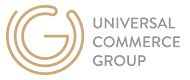 OVERVIEW
CURRENT
FUTURE
FACTORY
PORTFOLIO
Founded:	2009
Sector:	Employment
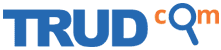 Profile
Employment aggregator connecting jobseekers and employers
Geographies
Currently present in 2 markets
Russia, Ukraine
Planned expansion to 8 new markets in 2018
Azerbaijan, Belarus, Kazakhstan, Kyrgyzstan, Moldova, Poland, Tajikistan, Uzbekistan
Market position
Top 3 job aggregator site and top 8 player in the job market in Russia
Number of jobs listed:		1.5 million
Number of CVs uploaded:	1.2 million
Average monthly users:		6 million
Average monthly page views:	8 million
#3
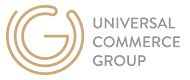 OVERVIEW
CURRENT
FUTURE
FACTORY
PORTFOLIO
Founded:	2016
Sector:	Employment
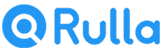 Profile
International CV aggregator connecting jobseekers and employers

Proposition
Rulla functional directions: international vacancies, freelance and relocation, education and professional learning. 

Geographies
Currently present in 23 markets across 4 continents
Argentina, Australia, Austria, Brazil, Canada, Chile, Columbia, Croatia, France, Germany, India, Indonesia, Italy, Mexico, Peru, Poland, Portugal, Romania, Spain, Switzerland, United Kingdom, Venezuela, Vietnam
Planned expansion to 60 markets
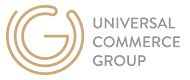 OVERVIEW
CURRENT
FUTURE
FACTORY
PORTFOLIO
Founded:	2012
Sector:	Employment
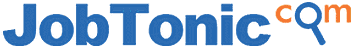 Profile
Employment aggregator connecting jobseekers and employers

Proposition
JobTonic automatically eliminates duplicates, so the same vacancy published on different job sites will only be shown once

Geographies
Currently present in 10 markets across 4 continents
Brazil, Chile, India, Mexico, New Zealand, Peru, Portugal, Spain, Switzerland, US
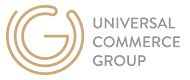 OVERVIEW
CURRENT
FUTURE
FACTORY
PORTFOLIO
Founded:	2012
Sector:	Employment
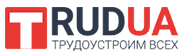 Profile
Job search and recruitment portal in Ukraine.
Unique feature offered in Russia and Ukraine by the ‘Bystronaim’ platform: customers are offered the sale of feedback on vacancies

Proposition
There are thousands of relevant vacancies of leading companies from all regions of Ukraine and huge applicants database of all spheres and professions represented on the website. 
Comfortable interface for cv adding allows everyone, who is looking for job, to make correct self-presentation for potential employer.
Thousands of employers are hiring worthy employees.
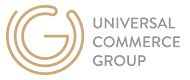 OVERVIEW
CURRENT
FUTURE
FACTORY
PORTFOLIO
Founded:	2012
Sector:	Real estate
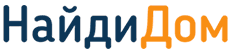 Profile
NaydiDom.com is a aggregator listing properties for sale or rent across Russia
Its database lists only unique and current advertisements

Market position
Over the last 5 years the business has achieved a strong position in the B2B real estate market, with 2 million properties
Naydidom cooperates with all the large property portals and bulletin boards in Russia, Ukraine, and Kazakhstan, including: avito.ru, cian.ru, mirkvartir.ru, irr.ru, kvadroom.ru, move.ru
Average monthly visits are 1.0m from 626k unique visitors
Source: SimilarWeb, data for period May – December 2017
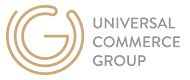 OVERVIEW
CURRENT
FUTURE
FACTORY
PORTFOLIO
Founded:	2011
Sector:	Real estate
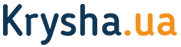 Profile
Aggregator for property adverts across Ukraine
Provides information on prices for apartments, and data on new buildings in different cities with map locations
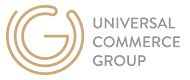 OVERVIEW
CURRENT
FUTURE
FACTORY
PORTFOLIO
Founded:	2018
Sector:	Real estate
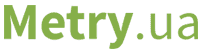 Profile
A marketplace matching property buyers and sellers across Ukraine
Currently lists more than 300,000 properties for sale

Proposition
Large database of property agencies with current properties for sale
Functionality includes easily work with ads: save to favourites, add notes, and subscribe to new ads
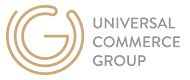 OVERVIEW
CURRENT
FUTURE
FACTORY
PORTFOLIO
Founded:	2018
Sector:	Real estate
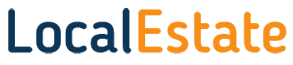 Profile
LocalEstate is a search engine that looks for proposals for the property market in all subject sites
Proposition
Project provide a convenient and effective tool for anyone who is actively seeking proposals for the property market.
LocalEstate project based on the principles of maximum savings of time and effort in the search for real estate users
Geographies
launched in Romania
Planned expansion to 5 new markets in 2018
Turkey, Hungary, Vietnam, Bulgaria, Poland
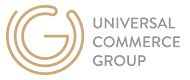 OVERVIEW
CURRENT
FUTURE
FACTORY
PORTFOLIO
Founded:	2015
Sector:	Lead generation
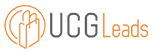 Profile
CPA site combines the interests of webmasters and advertisers
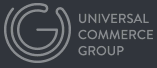 http://ucg.io
info@ucg.io
Copyright © Universal Commerce Group.  Confidential and Proprietary.  All Rights Reserved.